Food First Training for Care Homes
Katy Savage 
Lead Dietitian for Food First & Prescribing Support
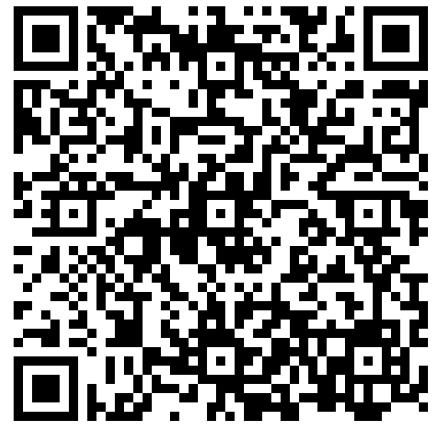 Before we start, please complete this quiz:
Aim
To improve the knowledge, attitudes and confidence of care home staff on managing malnutrition in their residents and promoting best practice.
Bedfordshire, Luton and Milton Keynes Health and Care Partnership
2
Learning objectives
A food-based approach
‘MUST’ management guidelines
Food-based management principles
Nutrient dense snacks
Nourishing drinks and oral nutritional supplements
How and when to complete a nutritional care plan 
How and when to complete food and fluids charts
Specific nutritional considerations in the following areas: dysphagia, dementia, diabetes, end of life care
Understanding malnutrition
The definition of malnutrition 
Causes of malnutrition and groups particularly at risk
The consequences of malnutrition 
How to identify malnutrition risk using the ‘MUST’ tool 
How and when to take a weight/height (including use of alternative measures)
How to set an appropriate nutritional aim
Bedfordshire, Luton and Milton Keynes Health and Care Partnership
3
CQC Regulation 14Meeting Nutritional and Hydration Needs
‘To meet this regulation, where it is part of their role, providers must make sure that people have enough to eat and drink to meet their nutrition and hydration needs and receive the support they need to do so.’
‘The intention of this regulation is to make sure that people who use services have adequate nutrition and hydration to sustain life and good health and reduce the risks of malnutrition and dehydration while they receive care and treatment.’
‘People must have their nutritional needs assessed and food must be provided to meet those needs. This includes where people are prescribed nutritional supplements and/or parenteral nutrition. People's preferences, religious and cultural backgrounds must be taken into account when providing food and drink.’
Bedfordshire, Luton and Milton Keynes Health and Care Partnership
4
[Speaker Notes: Regulation 14: Meeting nutritional and hydration needs - Care Quality Commission]
How would you describe someone who is at risk of malnutrition?
Bedfordshire, Luton and Milton Keynes Health and Care Partnership
5
What is malnutrition?
‘Malnutrition is defined as a state in which a deficiency of nutrients such as energy, protein, vitamins or minerals results in measurable adverse effects on body composition, function or clinical outcome’. 
(NICE, 2006)
Bedfordshire, Luton and Milton Keynes Health and Care Partnership
6
How many people in the U.K. are malnourished?
A  1.5 million
B  3 million
C  5 million
D  10 million
How many people in the UK are malnourished?
A  1.5 million
B  3 million
C  5 million
D  10 million
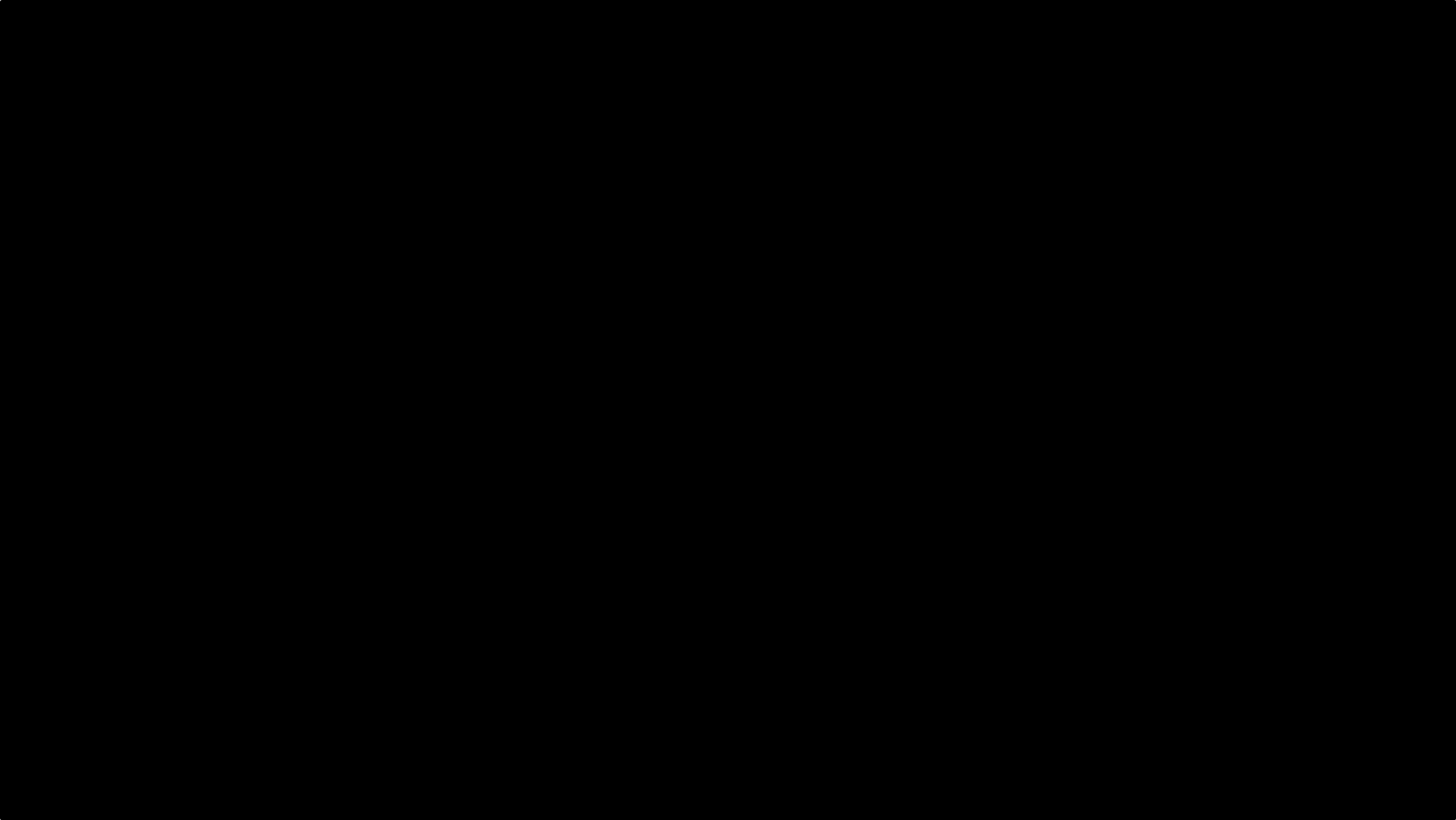 How many people admitted to hospital are at risk of malnutrition?
A  10-18%
B  18-25%
C  25-34%
D  42-56%
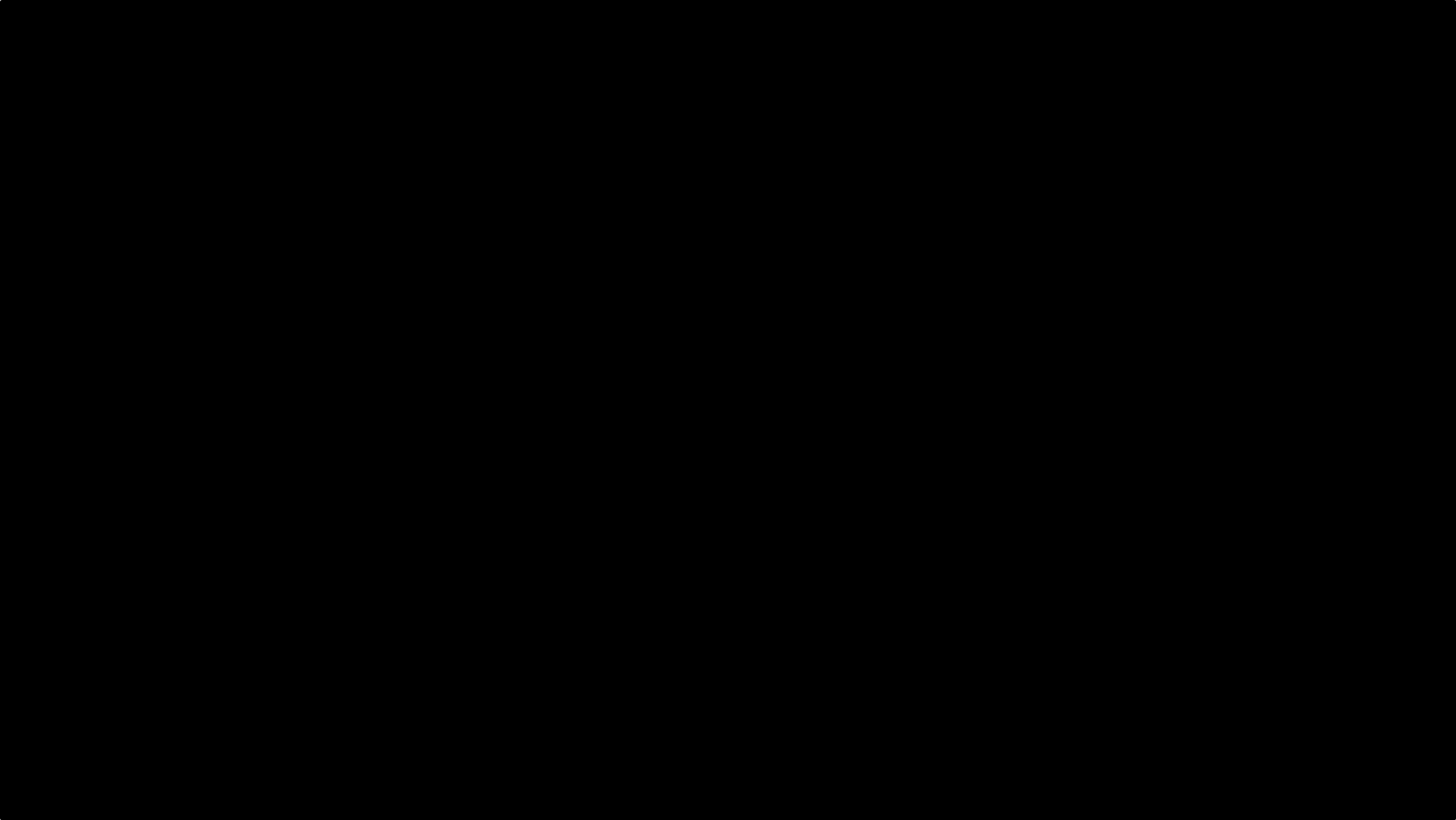 How many people admitted to hospital are at risk of malnutrition?
A  10-18%
B  18-25%
C  25-34%
D  42-56%
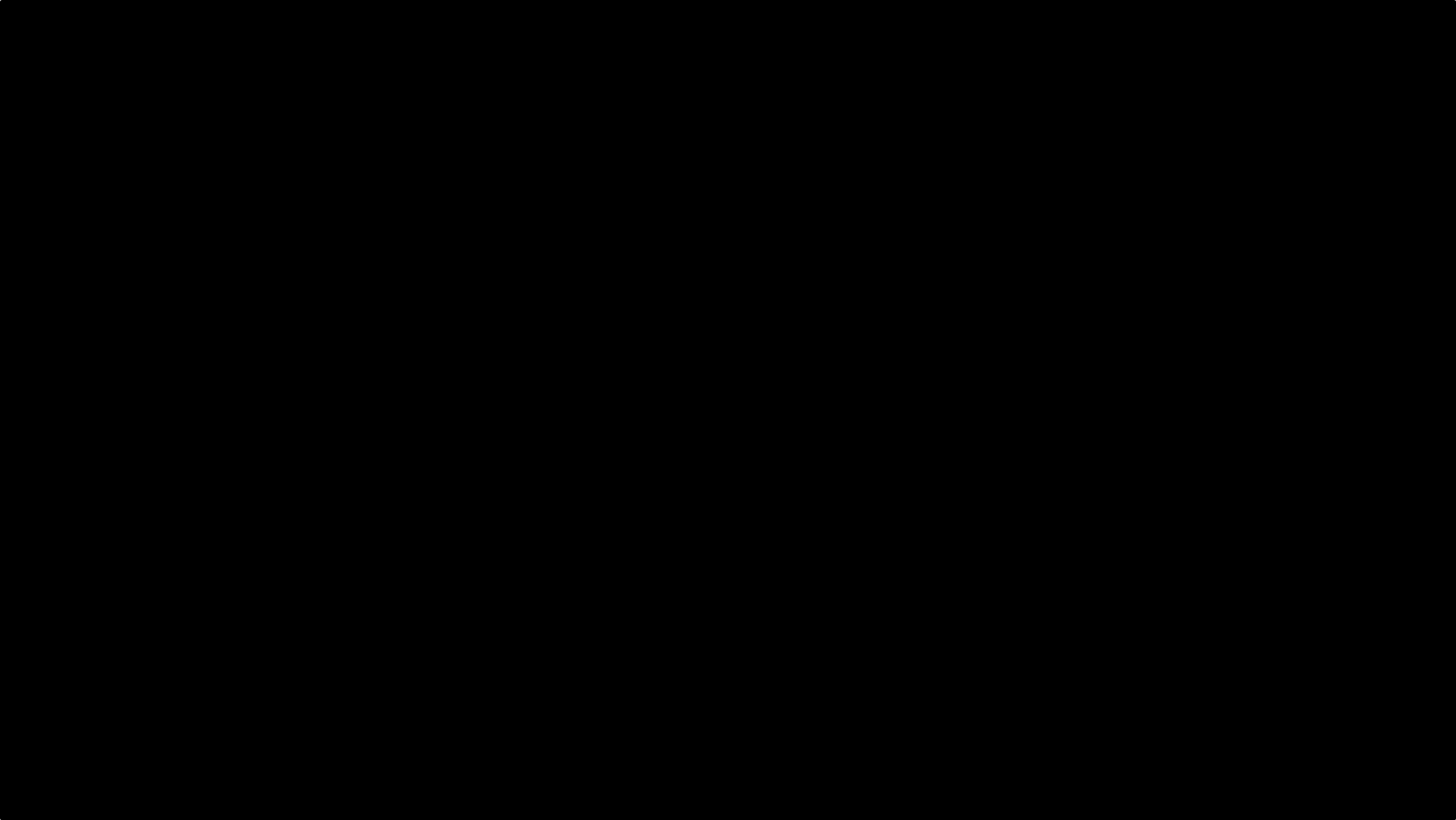 How many people admitted to care homes are at risk of malnutrition?
A  30-42%
B  15-29%
C  50-68%
D  5-14%
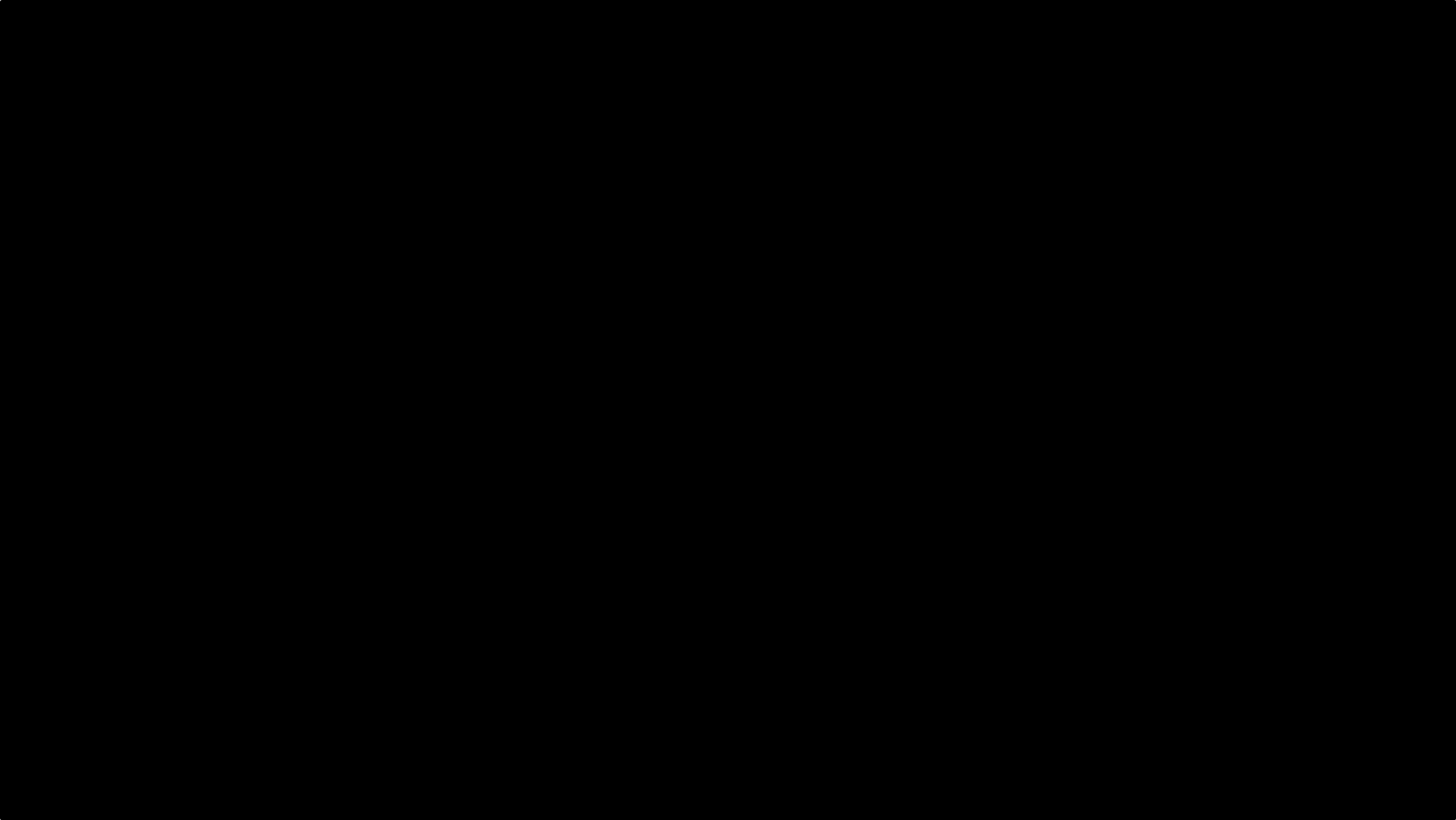 How many people admitted to care homes are at risk of malnutrition?
A  30-42%
B  15-29%
C  50-68%
D  5-14%
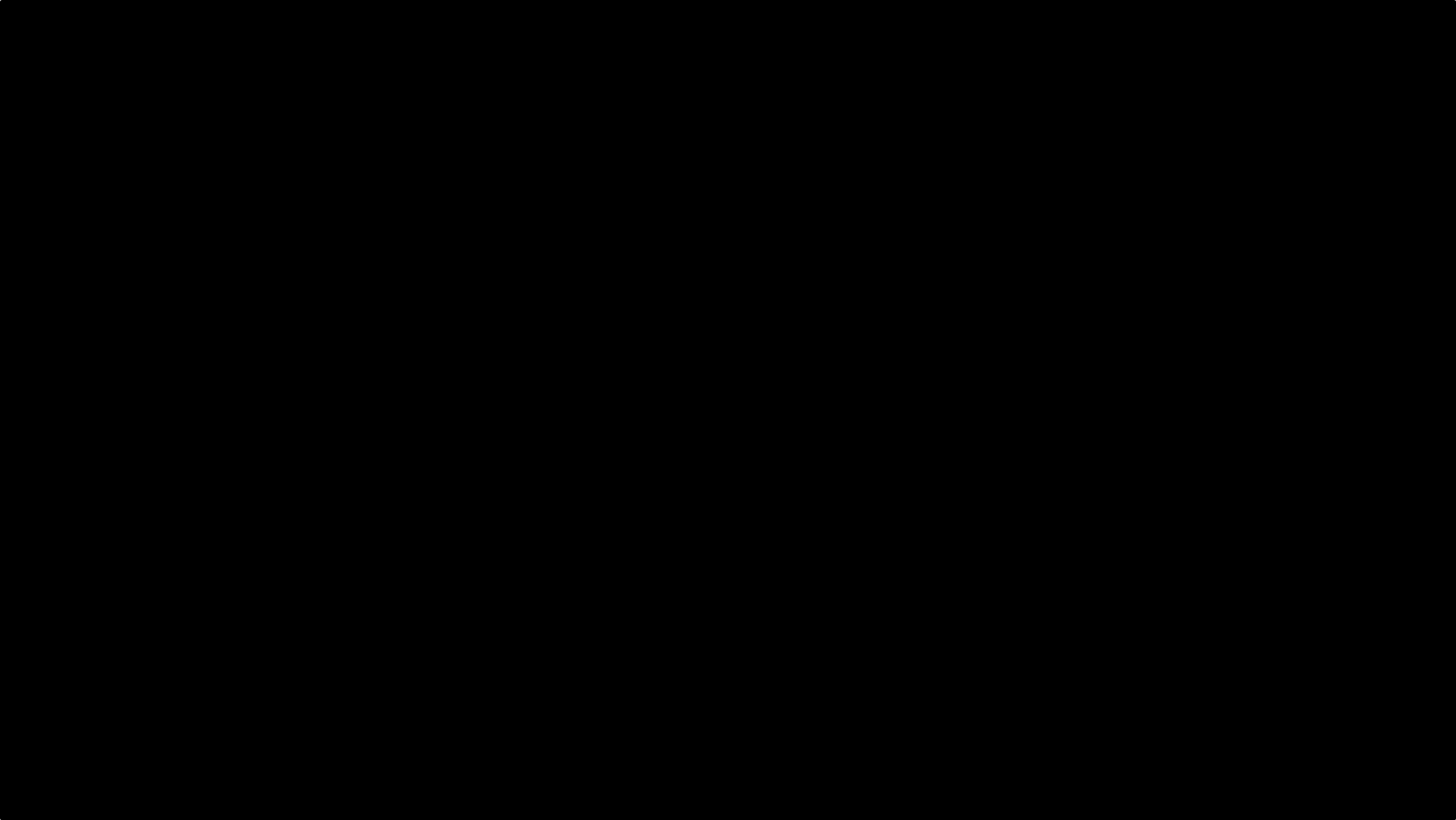 What is the annual health cost of malnutrition in England?
A £572 million
B £10.45 billion
C £19.6 billion
D £5.32 billion
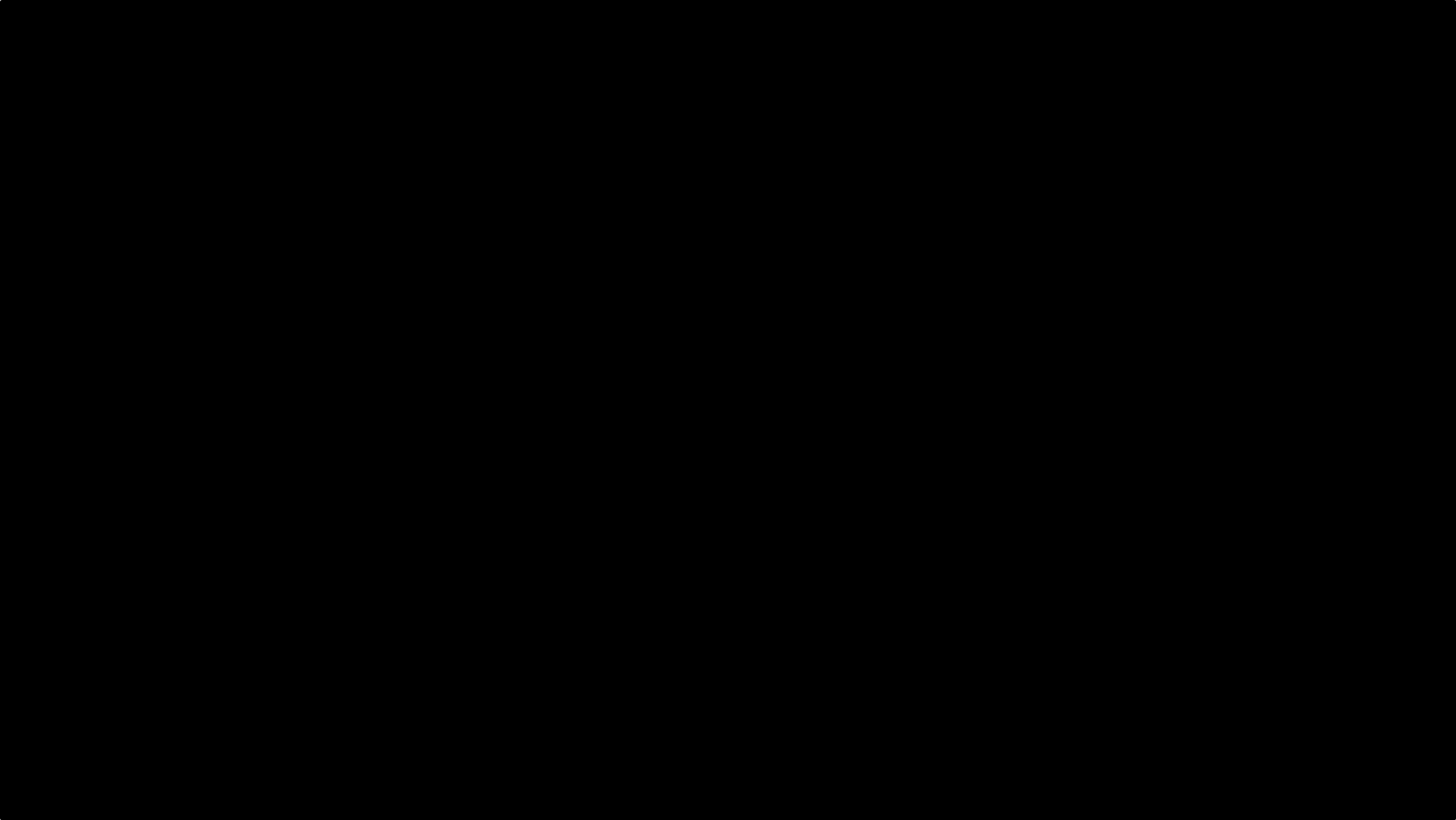 What is the annual health cost of malnutrition in England?
A  £572 million
B  £10.45 billion
C  £19.6 billion
D  £5.32 billion
What do you think causes malnutrition?
Bedfordshire, Luton and Milton Keynes Health and Care Partnership
15
Dysphagia
Poor mental health
Constipation
Nausea/Vomiting
Dementia
Poor dentition
Drowsiness
Causes of Malnutrition
Dysphagia
Bedfordshire, Luton and Milton Keynes Health and Care Partnership
16
Do you think there are any groups of people that are at higher risk of malnutrition?
Bedfordshire, Luton and Milton Keynes Health and Care Partnership
17
Groups at Risk of Malnutrition
Bedfordshire, Luton and Milton Keynes Health and Care Partnership
18
What are the consequences of malnutrition?
Bedfordshire, Luton and Milton Keynes Health and Care Partnership
19
Consequences of Malnutrition
Bedfordshire, Luton and Milton Keynes Health and Care Partnership
20
What does ‘MUST’ stand for?Has anyone used it?
Bedfordshire, Luton and Milton Keynes Health and Care Partnership
21
‘MUST’
‘MUST’ stands for Malnutrition Universal screening Tool.

It is the only validated nutritional screening tool. 

It is not a diagnostic tool but determines someone’s risk of becoming malnourished.
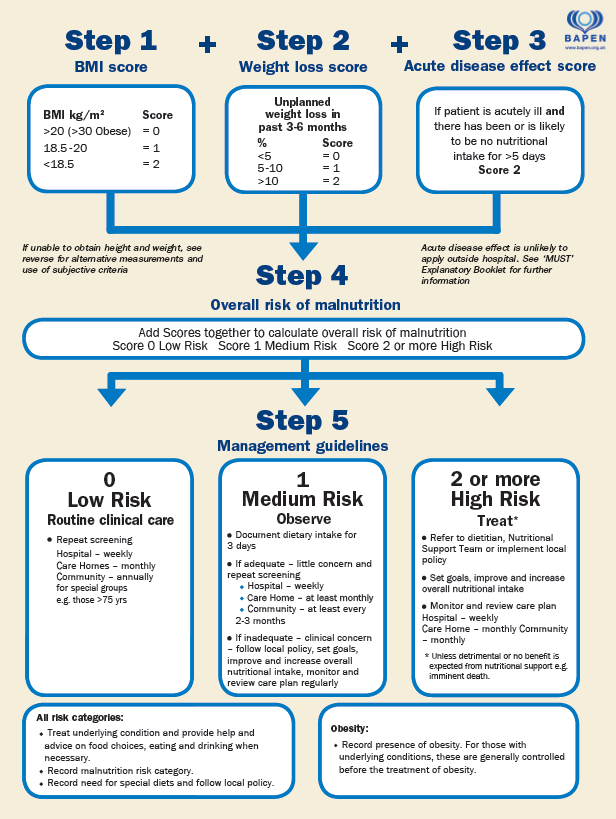 [Speaker Notes: ‘MUST’ stands for Malnutrition Universal screening Tool.
It is designed to help us identify those at risk of malnutrition as well as those who are obese. 
‘MUST’ is the only nutritional screening tool that is validated. 
‘MUST’ is not a diagnostic tool.
‘MUST’ can be completed using Systm1when you’re reviewing your service users.]
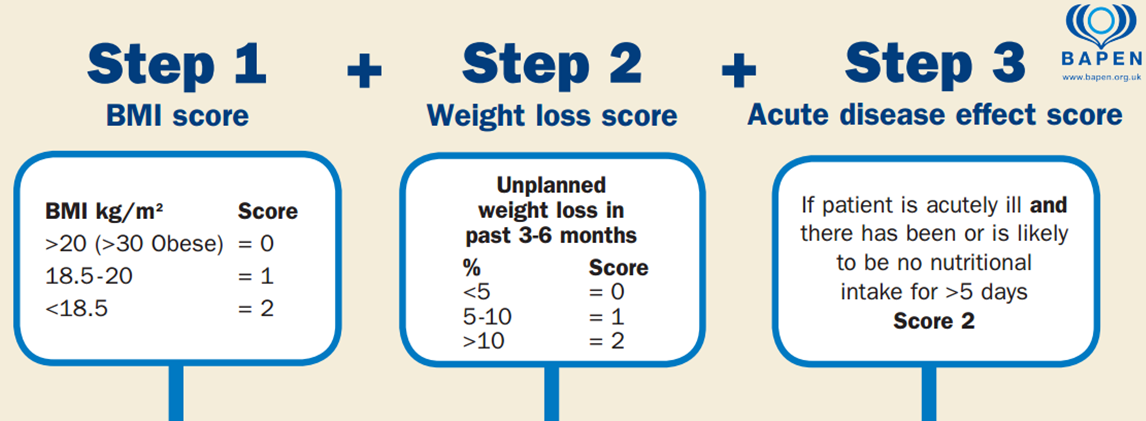 [Speaker Notes: Step 1: BMI score:
BMI stands for body mass index.
It uses height in metres and weight in kilograms to work out if your weight is healthy.
The lower the BMI is, the higher the risk of malnutrition. 
Scored between 0-2.

Step 2:  Weight loss score:
This is looking at unexplained/unplanned weight loss within the last 3- 6 months.
We find the difference between current weight and the weight from 3-6 months ago.  
We convert the amount lost into a percent. The higher the percentage (the more someone has lost); the higher the risk of malnutrition. 
Scored between 0-2. 

Step 3: Acute disease effect score:
This is where a person has had no nutritional intake for at least 5 days or more.
We do not count this step within the community.]
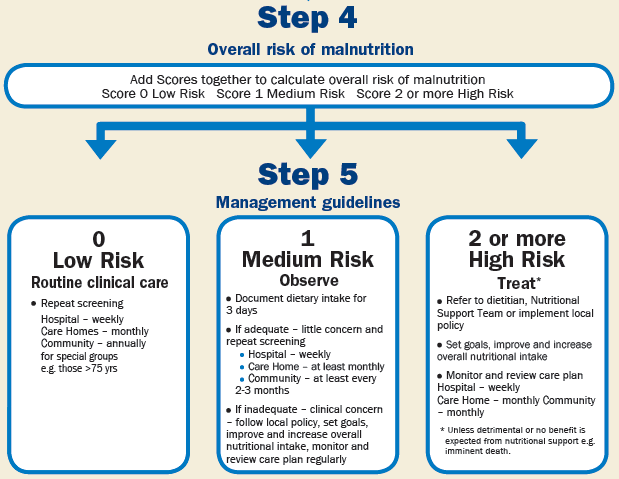 [Speaker Notes: Step 4: Total ‘MUST’ score:
Adding scores calculated from step 1 and 2. 
Can get a score between 0-4. 
The higher the ‘MUST’ score, the higher the risk of malnutrition.
 
Step 5: Management guidelines:
0 = Low risk.
1 = Medium risk.
2 = High risk.]
Step 1: Body Mass Index (BMI)
It uses height (metres) and weight (kilograms) to work out if weight is in the healthy range. The lower the BMI, the higher the risk of malnutrition
Calculation: BMI calculation = weight (kg) ÷ height (m) ÷ height (m)
>20kg/m2 = 0 		18.5-20kg/m2 = 1          18.5kg/m2  = 2
Bedfordshire, Luton and Milton Keynes Health and Care Partnership
25
Step 2: Weight Loss Score
Uses current weight and weight from 3 months* ago
*Some electronic care systems take weight from 6 months ago/highest weight from past 3-6 months
Calculation: (Weight from 3 months* ago – Current weight) x 100
Weight from 3 months ago
<5% = 0 			5-10% = 1               >10% = 2
Bedfordshire, Luton and Milton Keynes Health and Care Partnership
26
Total ‘MUST’ Score
Weight Loss 
<5% = 0
5-10% = 1
>10% = 2
BMI Score                                       
>20kg/m2 = 0
18.5-20kg/m2 = 1
<18.5kg/m2 = 2
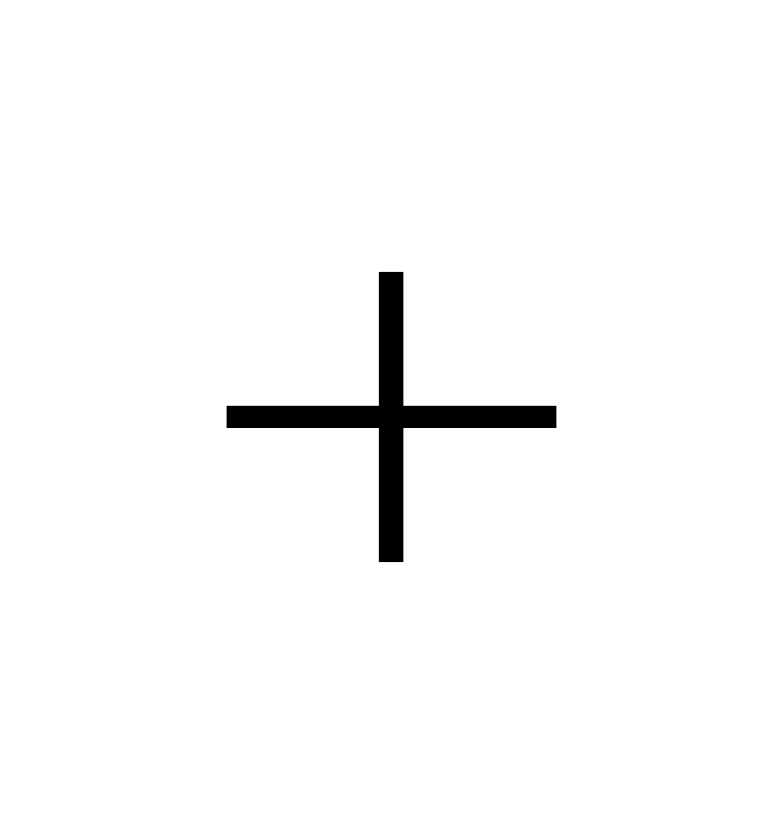 Total MUST score will always be between 0-4

Most electronic care systems do the maths for you!
Electronic care plans - PCS
Most care plan software calculates BMI, percentage weight loss, and MUST for you when you input current weight 
Take care if you need to input the BMI and weight loss score
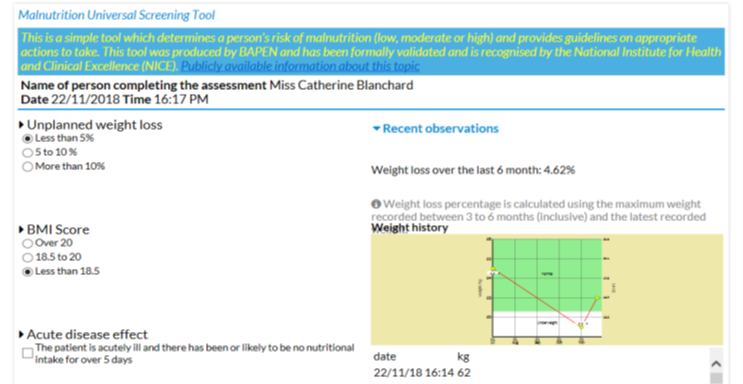 [Speaker Notes: This is an example from PCS – there are several other types of care plan software used 
If BMI & WL score are input incorrectly then the total MUST score recorded will be wrong]
Electronic care plans - CMS
How often do you weigh your residents?Is there anyone you can’t weigh?    How do you monitor them?How would you obtain someone’s height?
Bedfordshire, Luton and Milton Keynes Health and Care Partnership
30
Collecting anthropometrics
Bedfordshire, Luton and Milton Keynes Health and Care Partnership
31
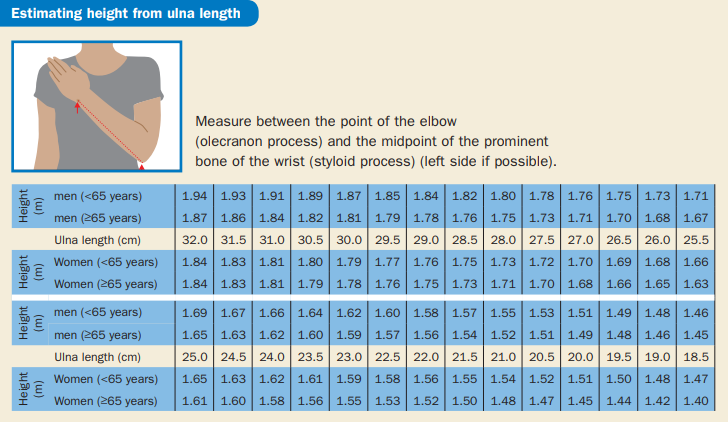 Bedfordshire, Luton and Milton Keynes Health and Care Partnership
32
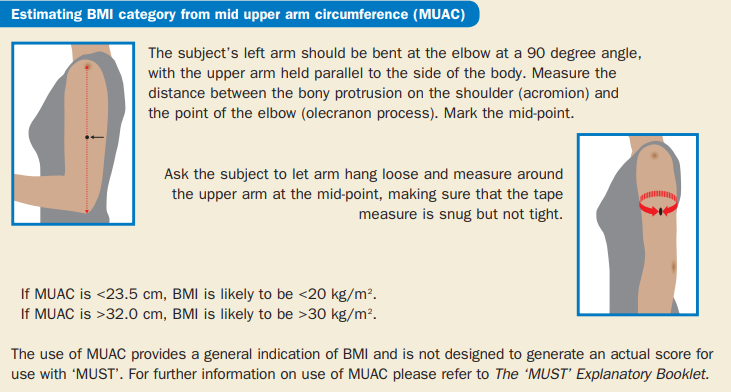 Bedfordshire, Luton and Milton Keynes Health and Care Partnership
33
Who would you talk to about setting a nutritional aim?Do you encourage weight loss?
Bedfordshire, Luton and Milton Keynes Health and Care Partnership
34
Setting an Appropriate Aim
Bedfordshire, Luton and Milton Keynes Health and Care Partnership
35
Break
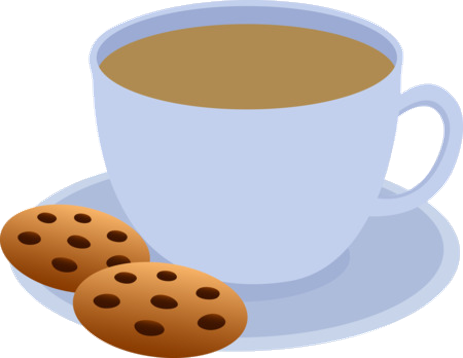 Bedfordshire, Luton and Milton Keynes Health and Care Partnership
36
Can you describe what the food-based approach is?What would you do if someone is low, medium, or high risk?
Bedfordshire, Luton and Milton Keynes Health and Care Partnership
37
Food-based Approach
Bedfordshire, Luton and Milton Keynes Health and Care Partnership
38
MUST Management Guidelines
Bedfordshire, Luton and Milton Keynes Health and Care Partnership
39
MUST Management Guidelines
Bedfordshire, Luton and Milton Keynes Health and Care Partnership
40
MUST Management Guidelines
Bedfordshire, Luton and Milton Keynes Health and Care Partnership
41
When would you refer to a Dietitian?How do referrals work here?
Bedfordshire, Luton and Milton Keynes Health and Care Partnership
42
Dietetic referrals
When is a referral to a Dietitian appropriate?
MUST score of 2 or more and continue to lose weight after one month of following the MUST Management Guidelines 
A stable BMI of <18.5kg/m2 and resident is keen to gain weight
A Grade 3 or 4 pressure wound/non-healing wound
Frequent falls
Weight loss of >2kg in any one month after confirmation of at least two readings
Have complex nutritional needs such as uncontrolled diabetes, renal failure, CKD 3 with high potassium, heart failure with volume restrictions, gastrointestinal disorders. 
Are at risk of developing refeeding syndrome (BMI <16kg/m², or who have had little or no nutritional intake for the last 10 days, or who have lost >15% body weight in the last 3-6 months but excluding those at the end of life). 
Are reliant on fluid as the sole source of nutrition.
Are admitted to a Care Home already on a prescription of ONS. 

When is a referral to a Dietitian not appropriate?
Overweight residents wishing to lose weight
MUST score 1 without other reason
Resident/LPA who does not consent to referral

What to do if you’re unsure:
Email food.first@mkuh.nhs.uk or phone 01908 995416

Who can refer and how?
Care home teams – please email the new form to food.first@mkuh.nhs.uk
Bedfordshire, Luton and Milton Keynes Health and Care Partnership
43
What is food enrichment?What do you do already?
Bedfordshire, Luton and Milton Keynes Health and Care Partnership
44
Food enrichment
Using everyday food items to enrich the diet with energy and protein
Adding extra calories and nutrients without increasing the portion size of foods​
Always choose the full-fat and full sugar products!​
Bedfordshire, Luton and Milton Keynes Health and Care Partnership
45
[Speaker Notes: Food First/Food Enrichment | BAPEN]
Pots of goodness
Bedfordshire, Luton and Milton Keynes Health and Care Partnership
46
100kcal boosters
Foods which are 100kcal in a small volume
Useful for people who struggle with fixed mealtimes
Snacks and/or fortification
Bedfordshire, Luton and Milton Keynes Health and Care Partnership
47
Food enrichment game
Bedfordshire, Luton and Milton Keynes Health and Care Partnership
48
Cup of tea
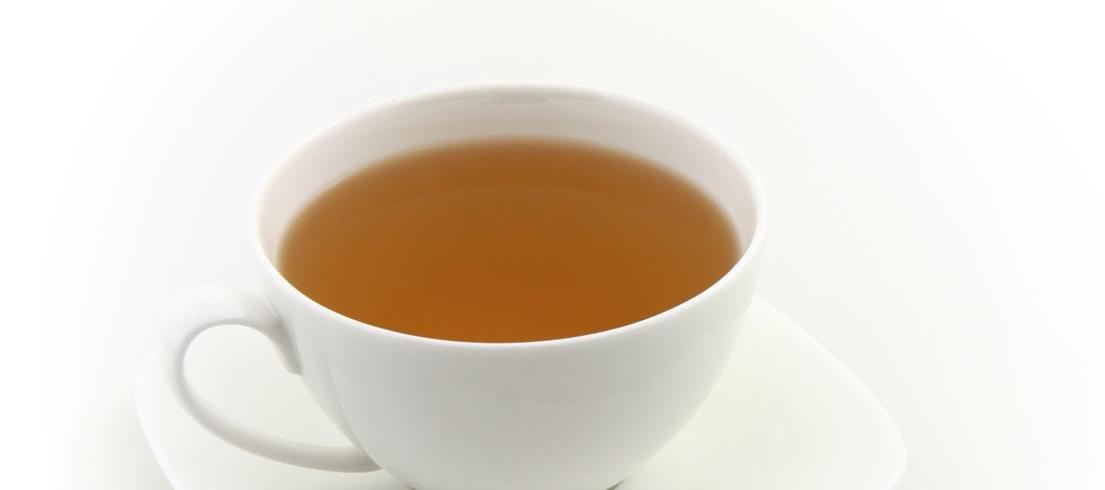 Bedfordshire, Luton and Milton Keynes Health and Care Partnership
49
Bowl of porridge
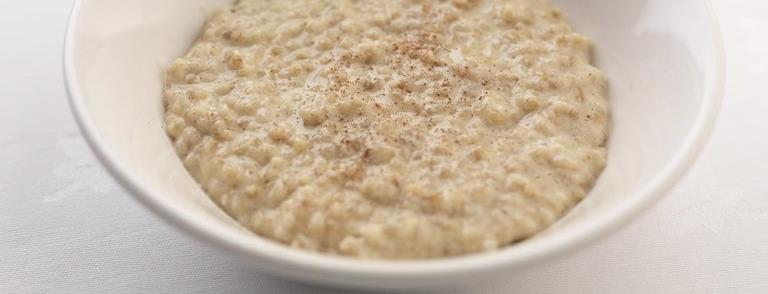 Bedfordshire, Luton and Milton Keynes Health and Care Partnership
50
Mashed potato
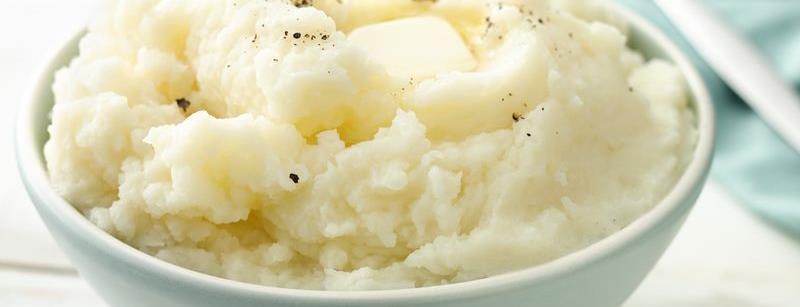 Bedfordshire, Luton and Milton Keynes Health and Care Partnership
51
Vegetables
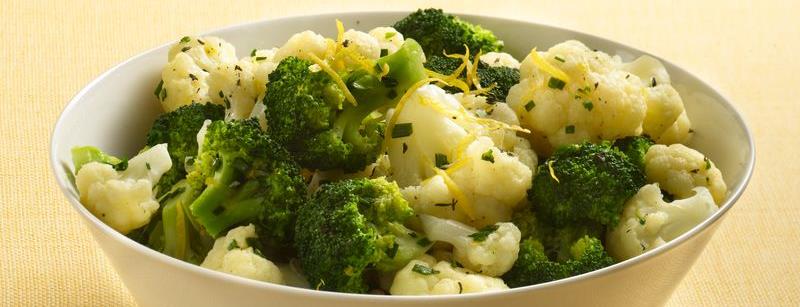 Bedfordshire, Luton and Milton Keynes Health and Care Partnership
52
Soup
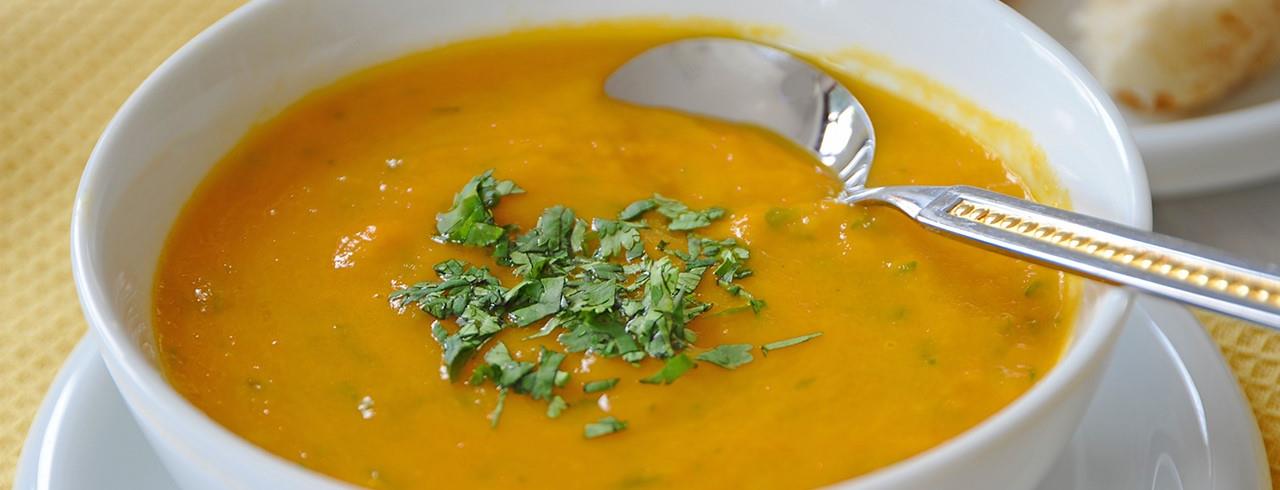 Bedfordshire, Luton and Milton Keynes Health and Care Partnership
53
Fruit salad
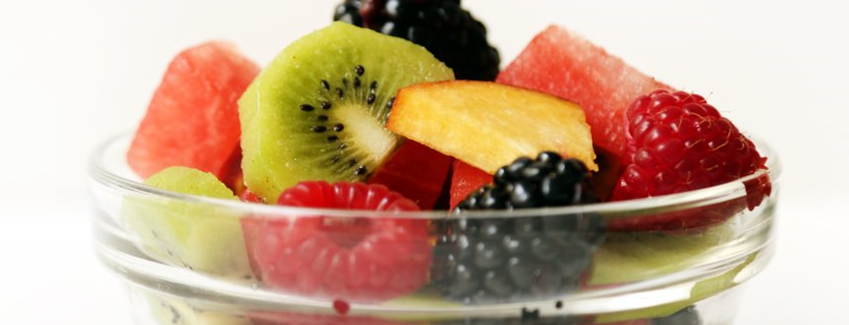 Bedfordshire, Luton and Milton Keynes Health and Care Partnership
54
Baked potato
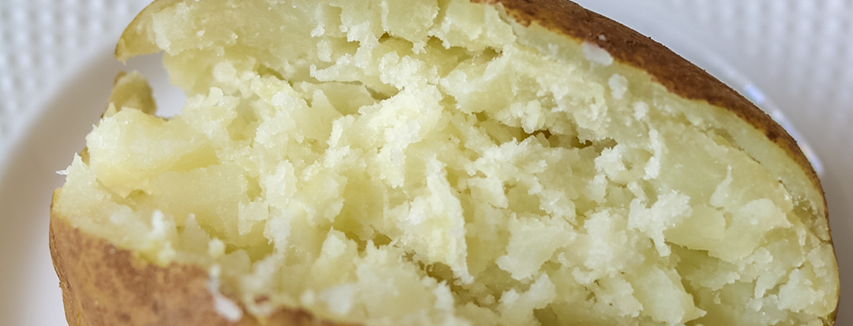 Bedfordshire, Luton and Milton Keynes Health and Care Partnership
55
Cup of coffee
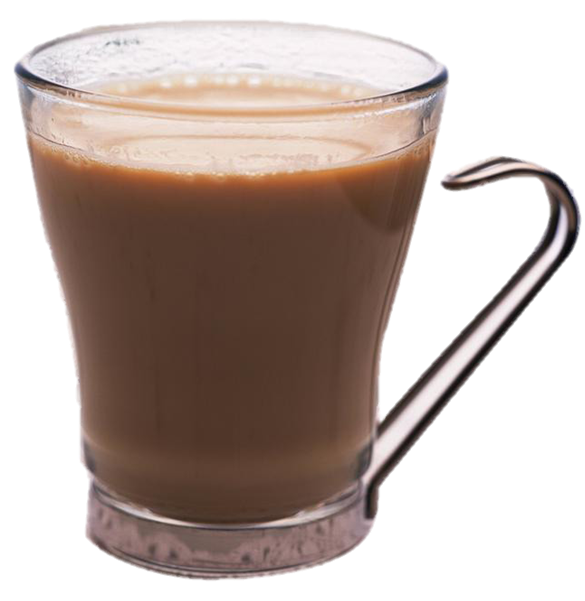 Bedfordshire, Luton and Milton Keynes Health and Care Partnership
56
Before and after
Bedfordshire, Luton and Milton Keynes Health and Care Partnership
57
Porridge
Before
50g oats + 300ml whole milk
386kcal, 16g protein

After:
Add 2tbsp skimmed milk powder, 1 tbsp butter, 2 tbsp ground almonds
787kcal, 33g protein

+ 401kcal, 17g protein
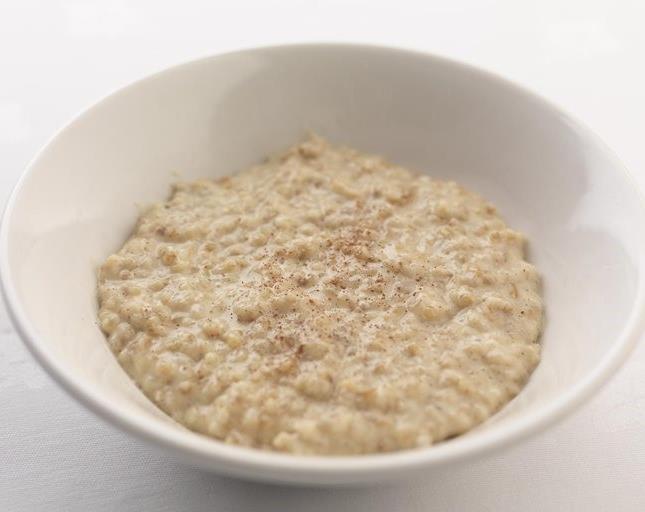 Bedfordshire, Luton and Milton Keynes Health and Care Partnership
58
Soup
Before
300ml fresh cream of tomato soup
217kcal, 5.4g protein

After:
Add 2tbsp skimmed milk powder, 30g grated cheese, 3tbsp yoghurt (heaped) 
525kcal, 28.8g protein

+ 308kcal, 23.4g protein
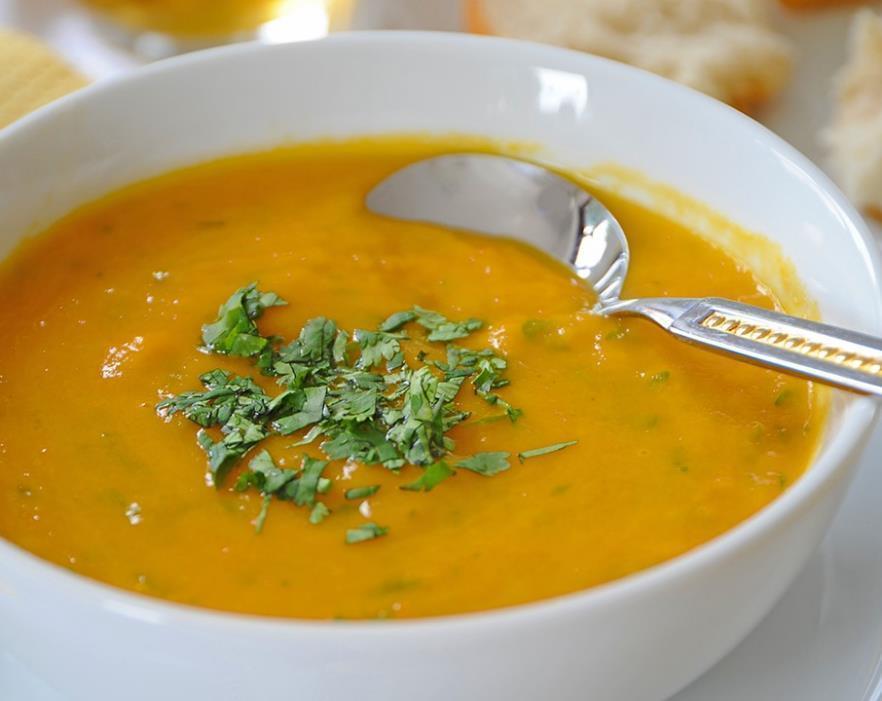 Bedfordshire, Luton and Milton Keynes Health and Care Partnership
59
Coffee and biscuits
Before
Coffee granules, hot water, 30ml whole milk, 2 rich tea biscuits
106kcal, 2.5g protein

After:
Add 2tbsp skimmed milk powder, 170ml whole milk (hot), 2 chocolate digestive biscuits
486kcal, 21.4g protein

+ 380kcal, 18.9g protein
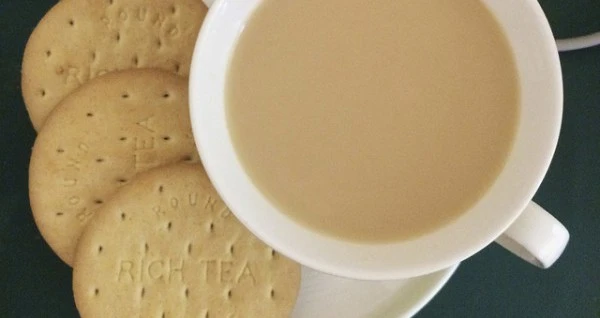 Bedfordshire, Luton and Milton Keynes Health and Care Partnership
60
Can you think of any snacks that are particularly nutrient dense?What might you give someone who has to have a texture modified diet?
Bedfordshire, Luton and Milton Keynes Health and Care Partnership
61
Nutrient dense snacks
Bedfordshire, Luton and Milton Keynes Health and Care Partnership
62
What are the benefits of the food-based approach over prescribed products?
Bedfordshire, Luton and Milton Keynes Health and Care Partnership
63
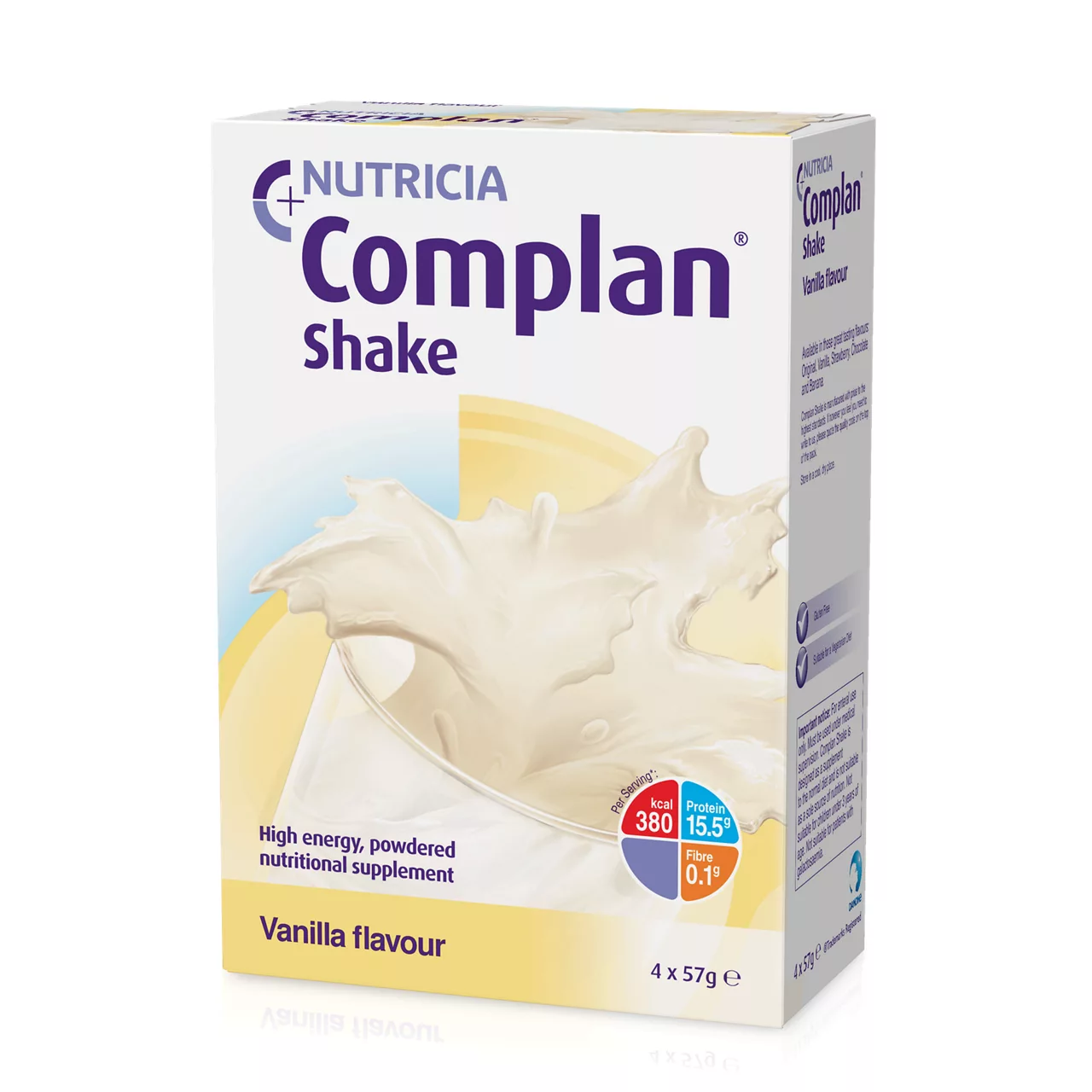 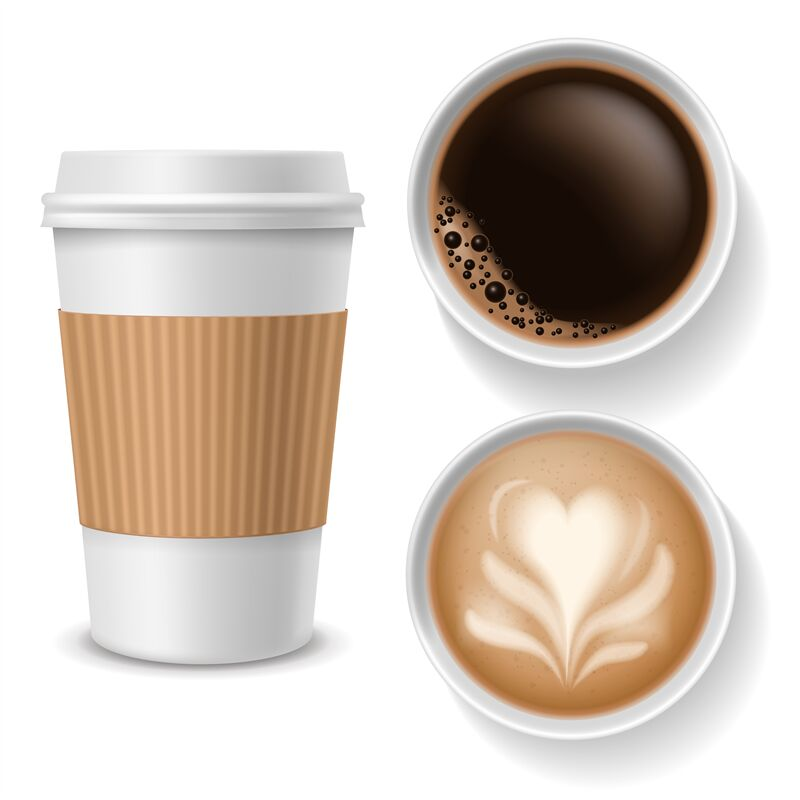 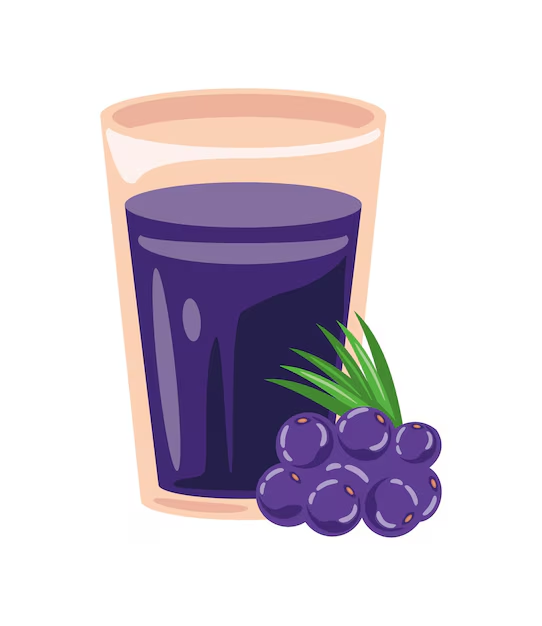 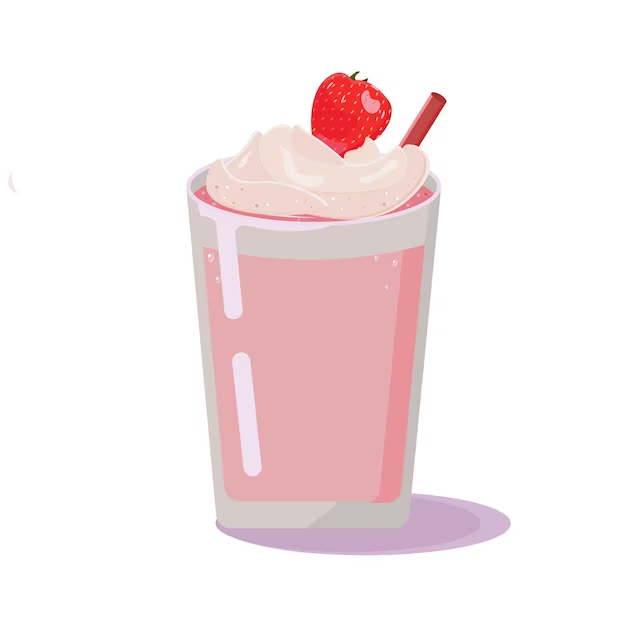 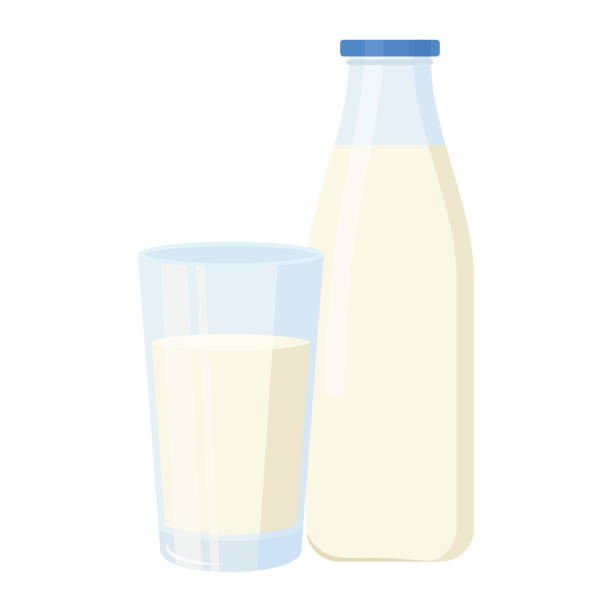 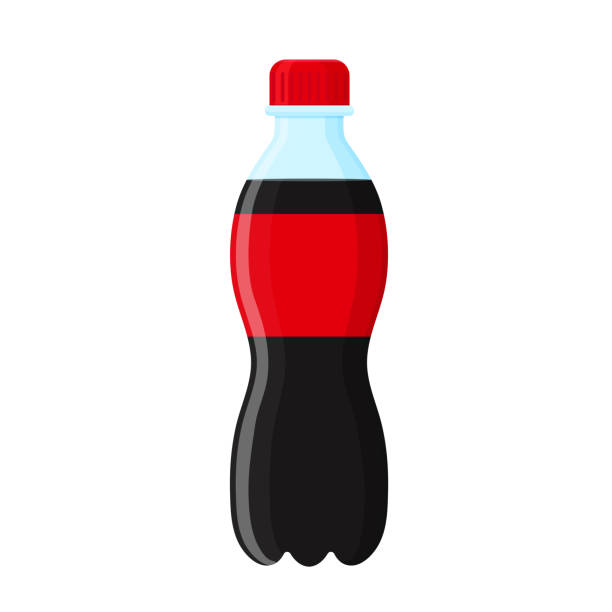 Higher or lower
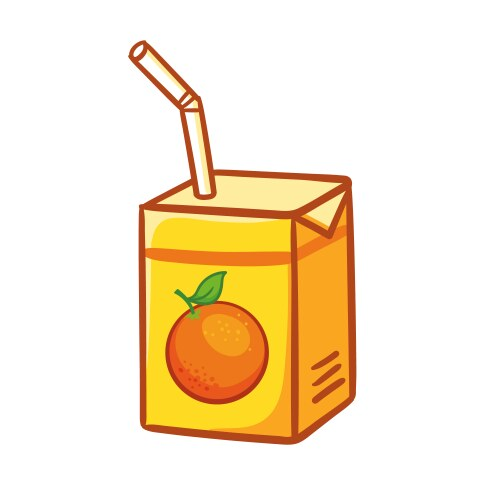 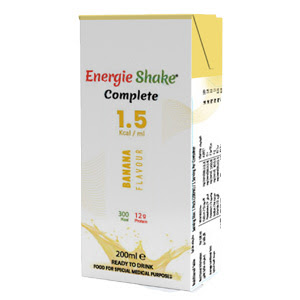 Bedfordshire, Luton and Milton Keynes Health and Care Partnership
64
Highest to lowest
Bedfordshire, Luton and Milton Keynes Health and Care Partnership
65
Nourishing Drinks
Bedfordshire, Luton and Milton Keynes Health and Care Partnership
66
Video (2m 40s)
https://vimeo.com/497349699/188da47aee
Bedfordshire, Luton and Milton Keynes Health and Care Partnership
67
What makes an enjoyable eating environment for you?
Bedfordshire, Luton and Milton Keynes Health and Care Partnership
68
The eating environment
Presentation of food and drinks
Pleasant environment, reducing distraction 
Appropriate cutlery and crockery
Verbal and visual prompts
Appropriate positioning
Protected mealtimes
Activities to encourage residents
Bedfordshire, Luton and Milton Keynes Health and Care Partnership
69
Who might need other nutritional considerations?
Bedfordshire, Luton and Milton Keynes Health and Care Partnership
70
Dysphagia
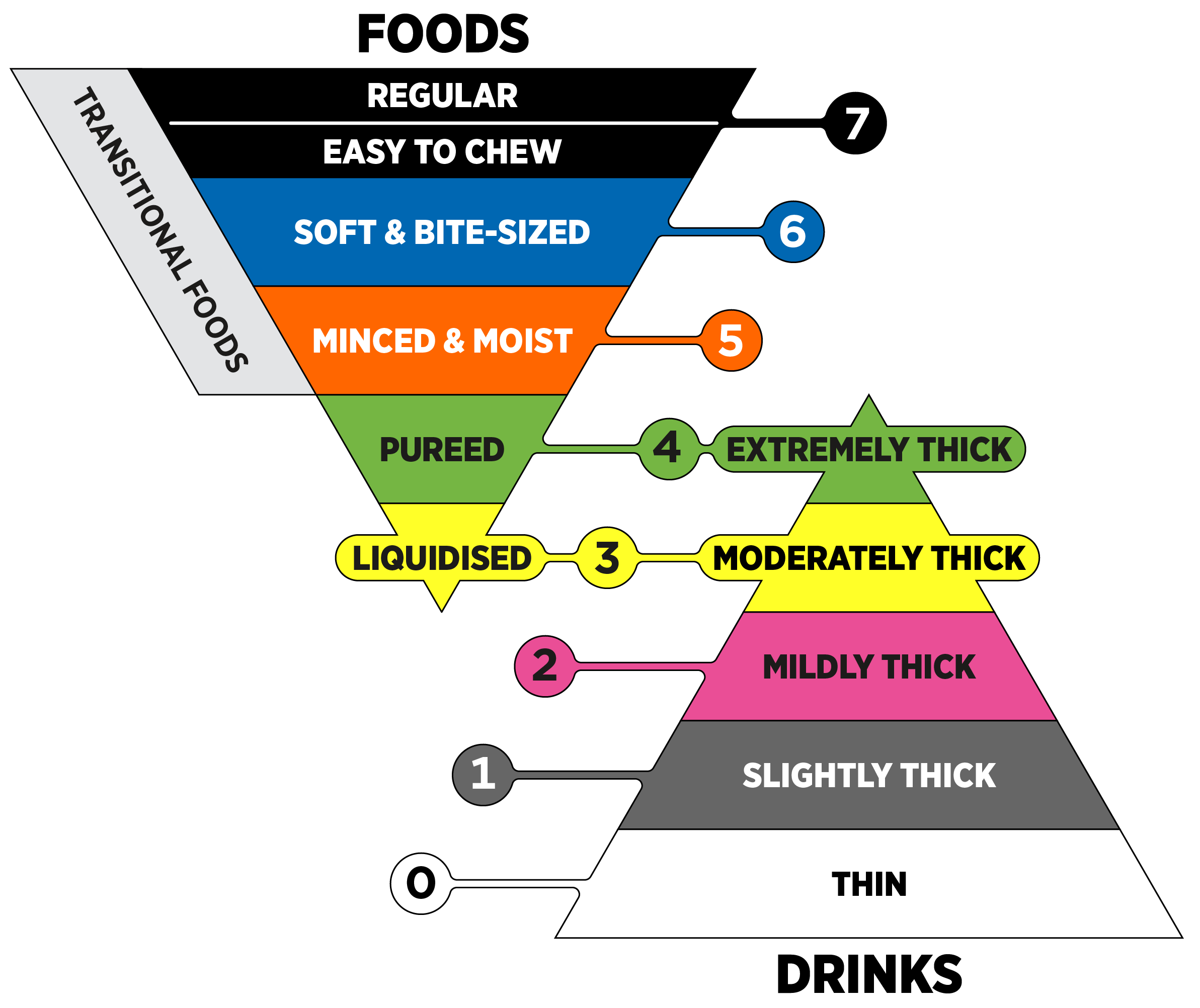 Presentation – moulds, piping, divided plates 
Nutrient content – nutrient density
Responsibility – catering, server, unit staff
IDDSI levels
Eating and drinking with acknowledged risk
Consult Speech & Language Therapy
Bedfordshire, Luton and Milton Keynes Health and Care Partnership
71
Dementia
Bedfordshire, Luton and Milton Keynes Health and Care Partnership
72
Diabetes
Bedfordshire, Luton and Milton Keynes Health and Care Partnership
73
End of Life
Bedfordshire, Luton and Milton Keynes Health and Care Partnership
74
[Speaker Notes: supporting-people-who-have-eating-and-drinking-difficulties_3_0.pdf]
When do you complete food and fluid charts?
Bedfordshire, Luton and Milton Keynes Health and Care Partnership
75
Food and Fluid Charts
Bedfordshire, Luton and Milton Keynes Health and Care Partnership
76
When do you complete and review nutritional care plans?
Bedfordshire, Luton and Milton Keynes Health and Care Partnership
77
Nutritional Care Plans
Bedfordshire, Luton and Milton Keynes Health and Care Partnership
78
Any questions?
Bedfordshire, Luton and Milton Keynes Health and Care Partnership
79
Please complete the questionnaire to register your attendance and generate your certificate
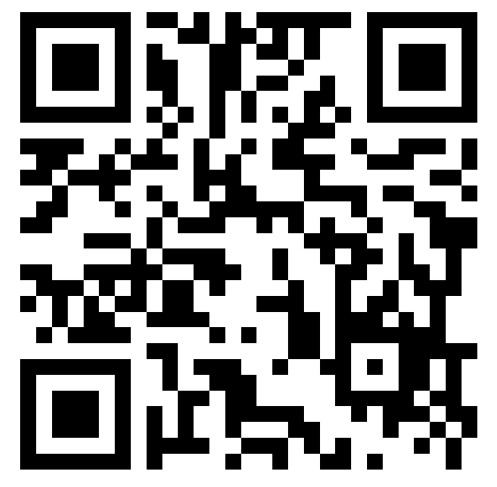 Bedfordshire, Luton and Milton Keynes Health and Care Partnership
80